מערכת שידורים לאומית
English Around the World
English, 10th grade
Jessica Goldshlager Kamir
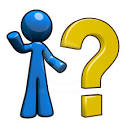 Can you…?
[Speaker Notes: Spoken Reception:
Can understand enough to be able to meet needs of a concrete type especially if speech is clearly articulated (adapted CEFR A2)
Can understand straightforward announcements (e.g. a telephone recording or radio announcement of a cinema program or sports event, an announcement that a train has been delayed, or messages announced by loudspeaker in a supermarket), if the delivery is articulated clearly (CEFR A2)]
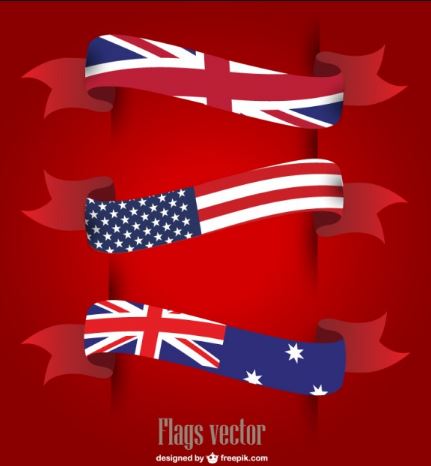 Rationale
British, Australian and American English
The English language is the language that is used most widely in the world.  
Whether you learn British English, Australian English, or American English *depends on where you are from, or where you would like to go and work.  
There are many similarities between the different types of English, but there are also major differences between them.
In this presentation, we will learn vocabulary words that are said or spelled differently in the countries of Australia, England, and the Unite States.
It is important to know all the different *variations of the words for when you may travel, or work in one of these countries.
[Speaker Notes: Depends on  - band 2,  variation – band 3]
Vocabulary
Vocabulary Practice
authentic    expression    emphasis    originally      depends on              
variation        express             refer             approval       variety
Let’s Watch
Hear the different ways 3 girls from Australia, England, and America
*refer to the same items.
https://www.youtube.com/watch?v=zdow47FQRfQ
[Speaker Notes: Refer – band 3,]
America
cookies
elevator
apartment
eraser
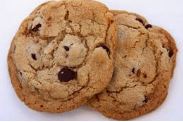 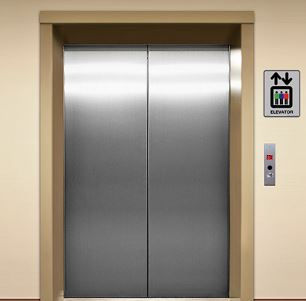 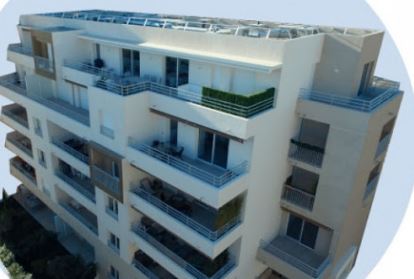 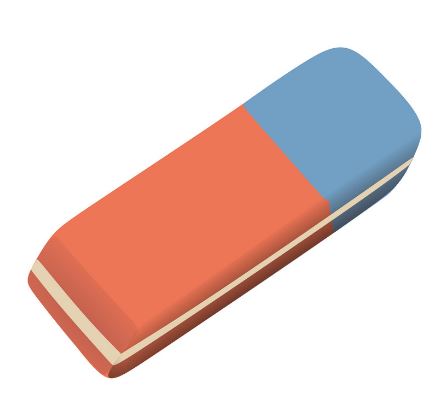 bathroom
candy
potato chips
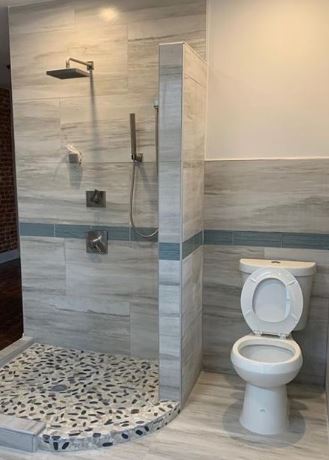 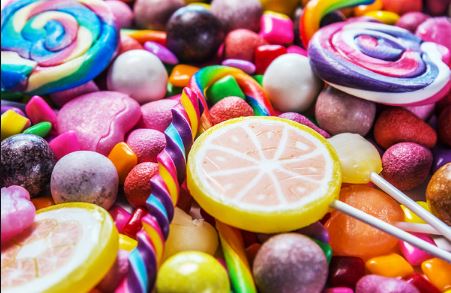 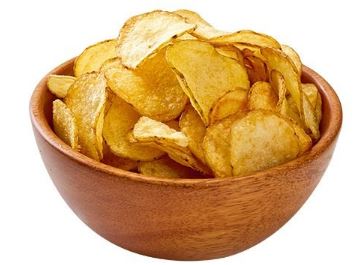 America
froyo
bathing suit
markers
french fries
soccer
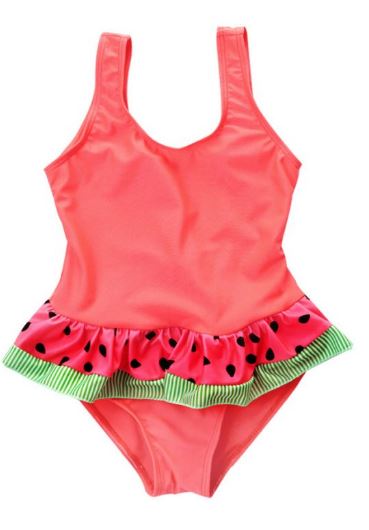 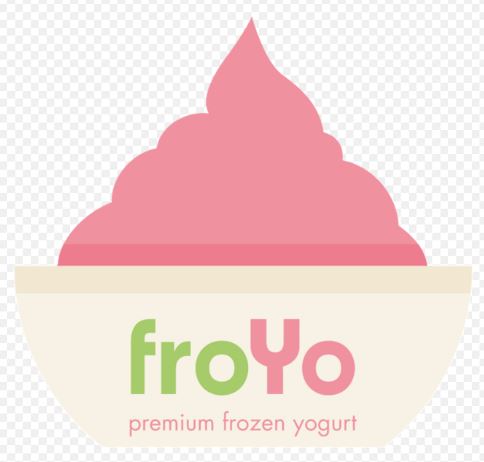 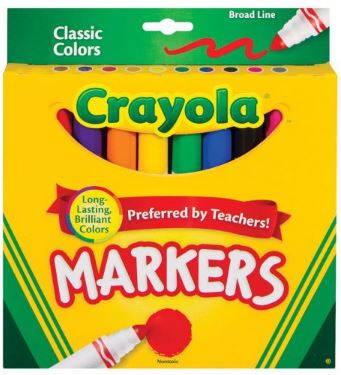 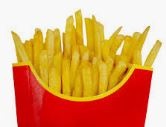 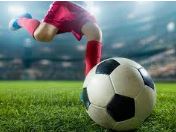 jello
diaper
oatmeal
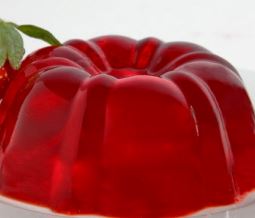 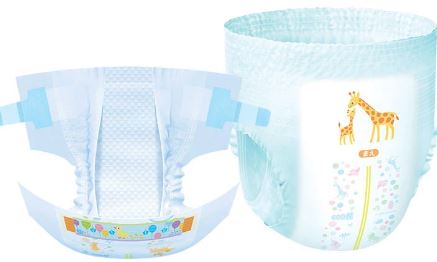 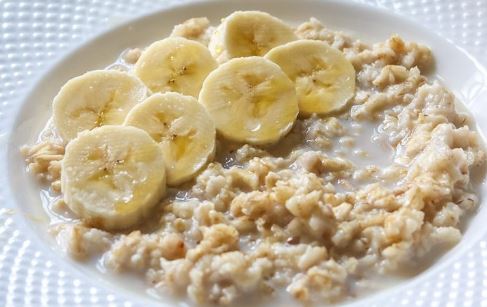 America
pants
purse
eggplant
underwear
french toast
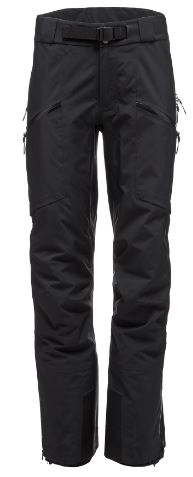 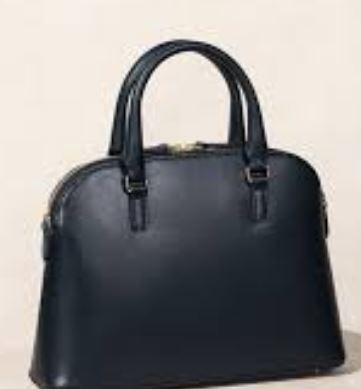 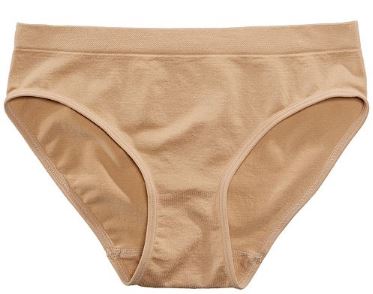 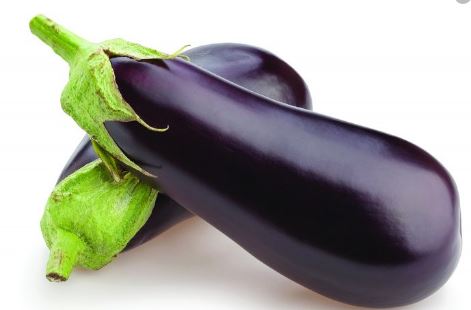 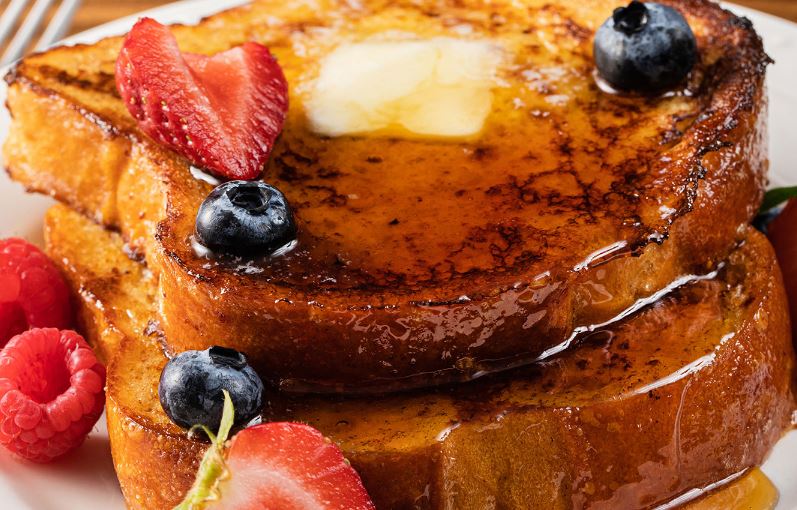 pitcher
faucet
cotton candy
stroller
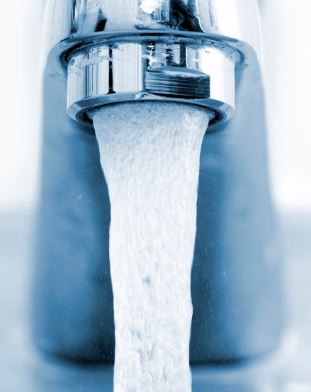 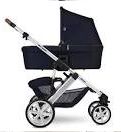 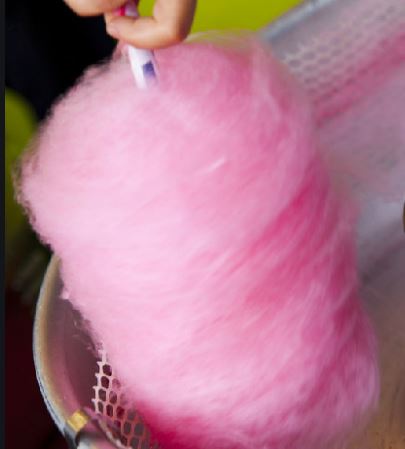 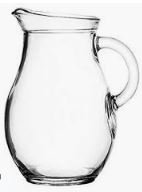 United Kingdom
lift
biscuits
flat
rubber
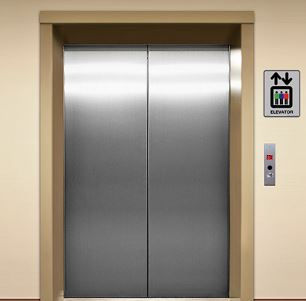 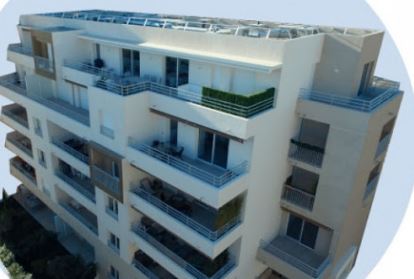 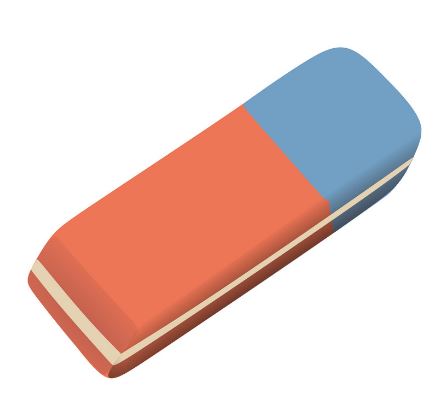 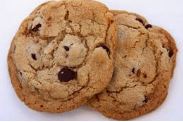 loo
sweets
crisps
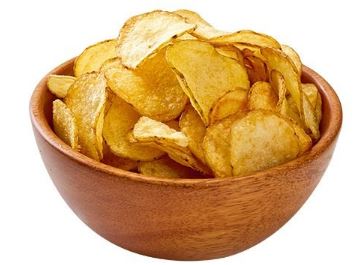 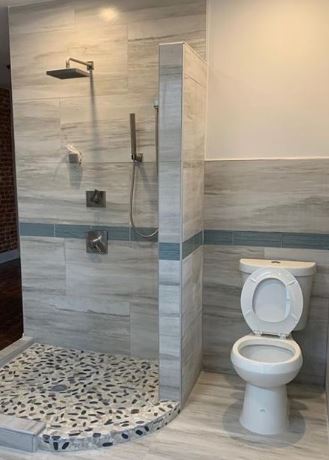 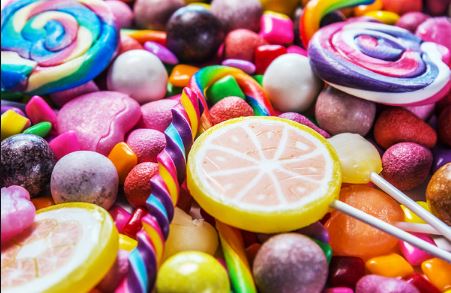 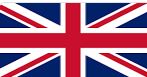 United Kingdom
swimming costume
chips
frozen yoghurt
felt pens
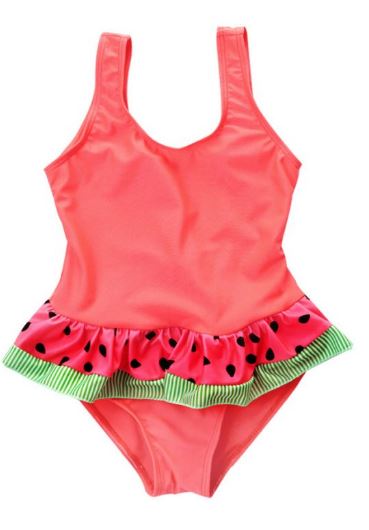 football
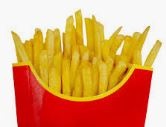 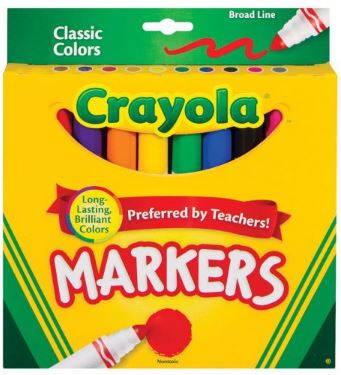 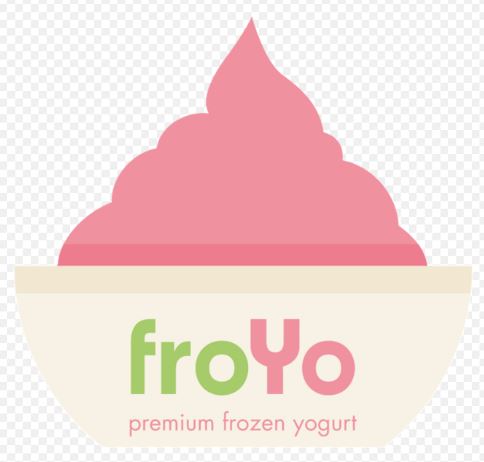 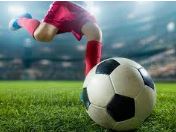 jelly
porridge
nappy
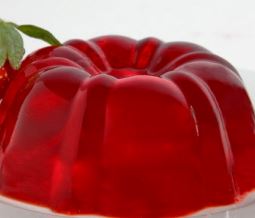 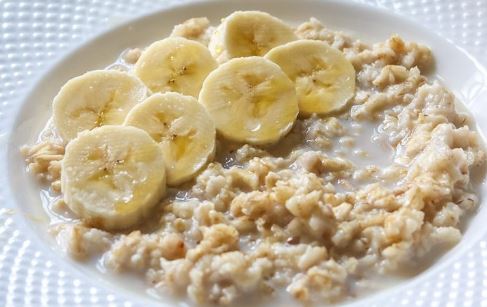 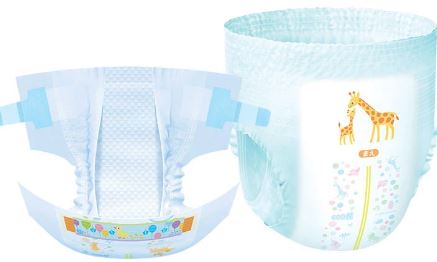 United Kingdom
trousers
Handbag
eggy bread
aubergine
knickers
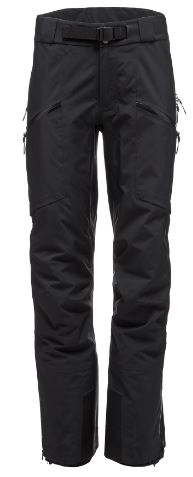 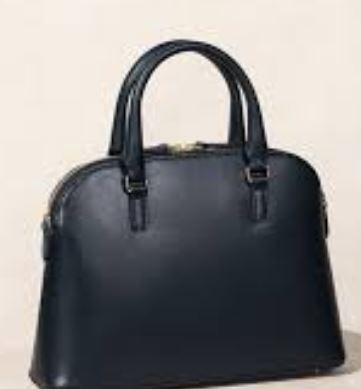 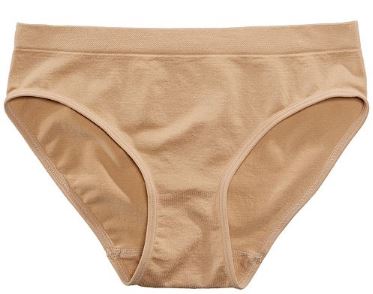 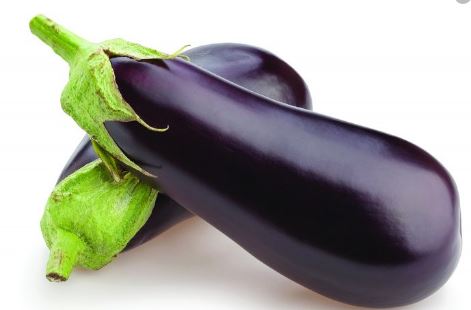 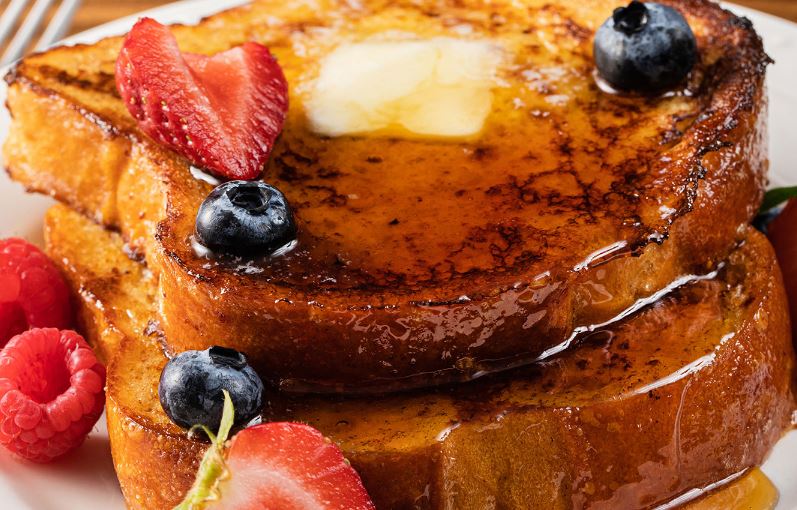 jug
candy floss
pram
tap
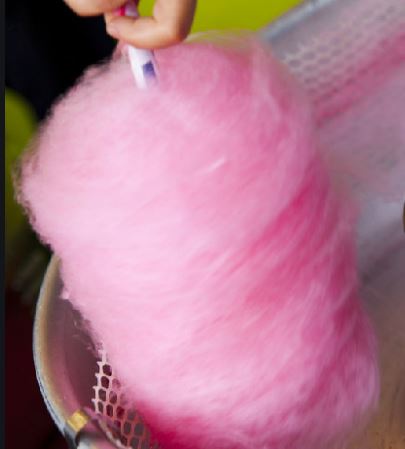 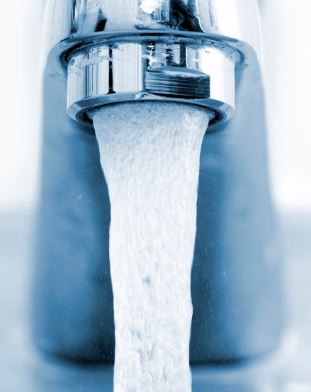 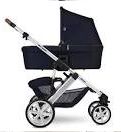 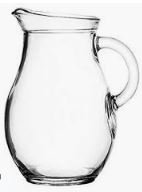 Australia
lift
flat
Anzac biscuits
rubber
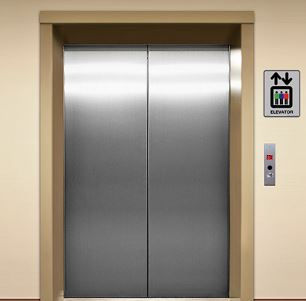 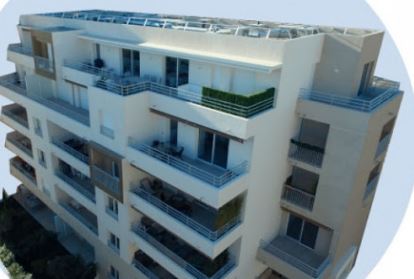 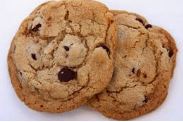 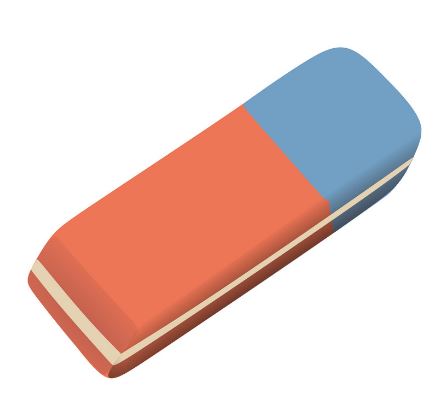 loo
lollies
crisps
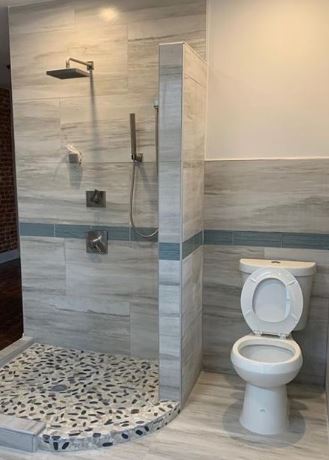 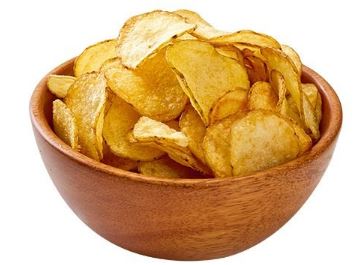 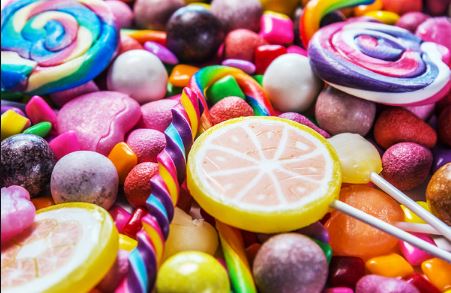 Australia
felt pens
togs
chips
frozen yogurt
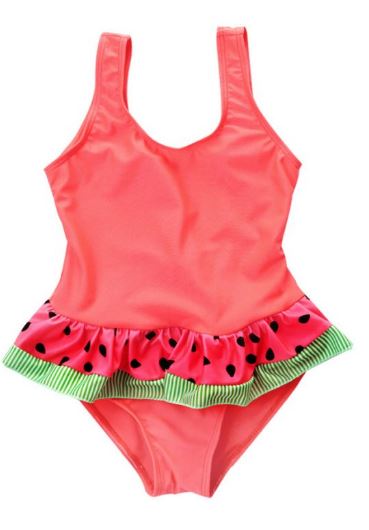 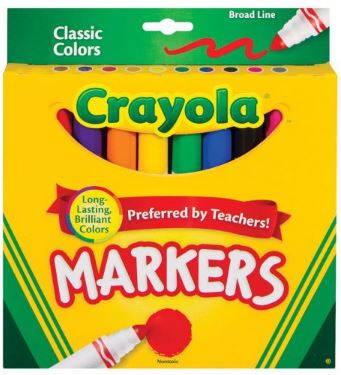 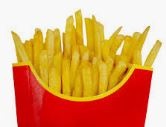 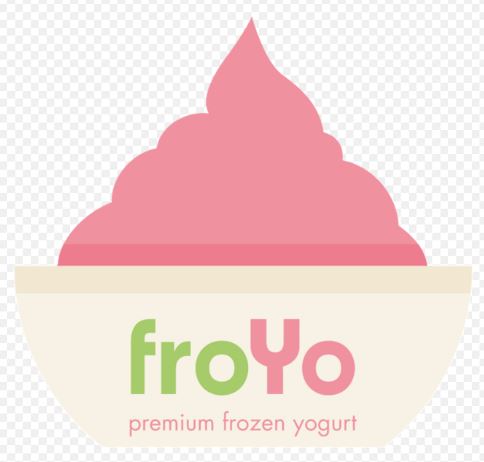 football
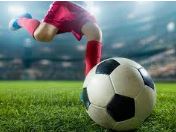 jelly
oats
nappy
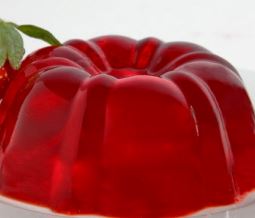 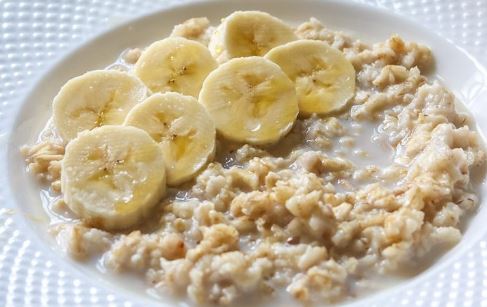 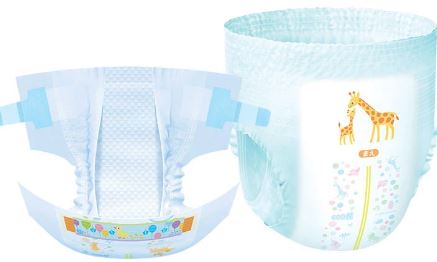 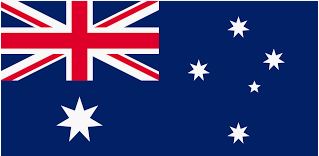 Australia
pants
Handbag
aubergine
french toast
undies
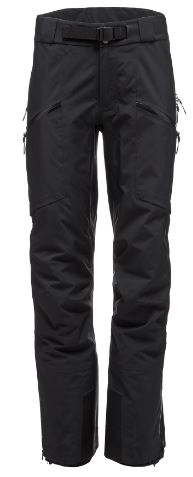 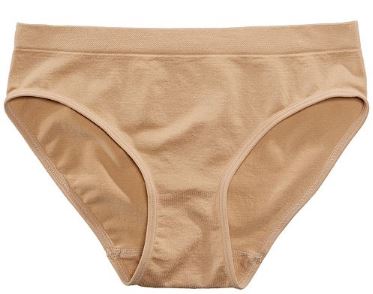 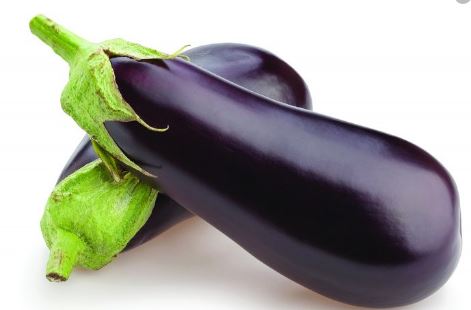 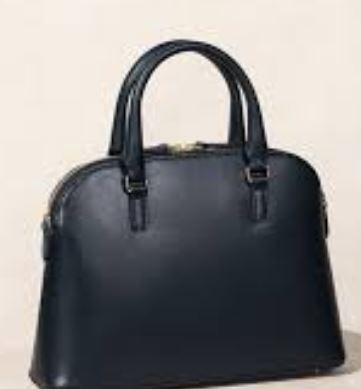 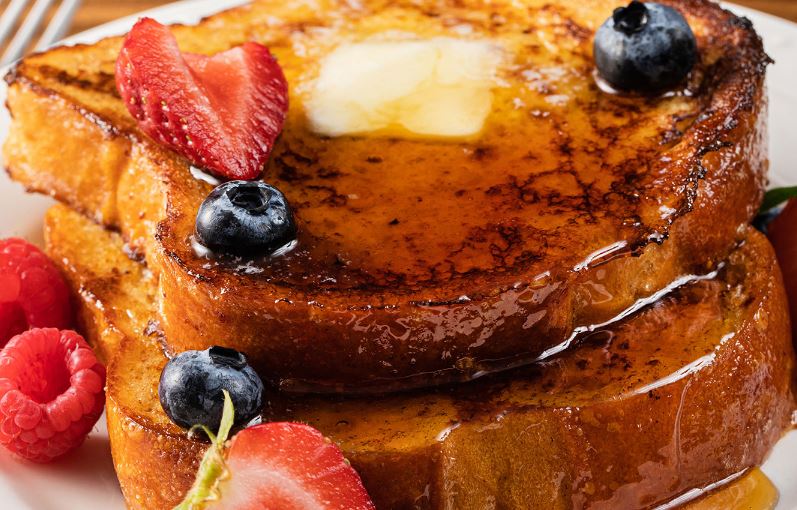 fairy floss
tap
pram
jug
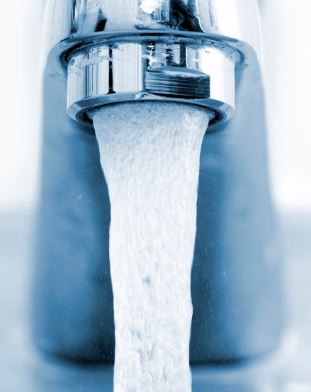 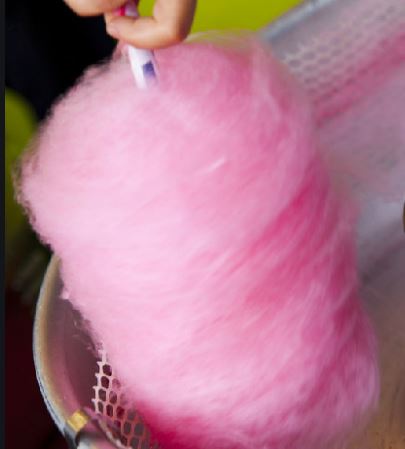 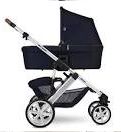 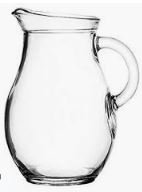 Can you guess what this is?
Can you guess what this is?
US: eggplant
UK and Australia: aubergine
Can you guess what this is?
Can you guess what this is?
US: jello
UK and Australia: jelly
Can you guess what this is?
Can you guess what this is?
US: cotton candy
UK: candy floss
Australia: fairy floss
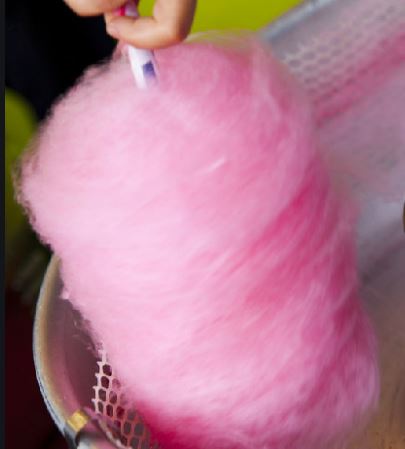 Can you guess what this is?
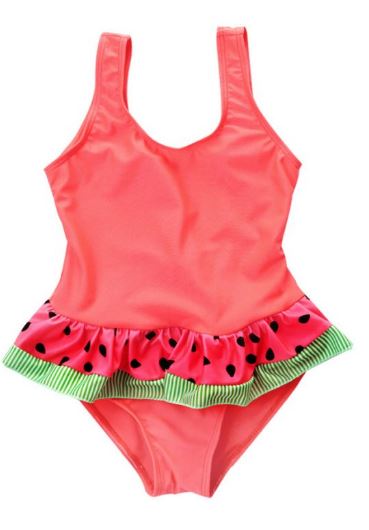 Can you guess what this is?
US: bathing suit
UK: swimming costume
Australia: togs
Can you guess what this is?
Can you guess what this is?
US: cookies
UK: biscuits
Australia: Anzac biscuits
Let’s Watch
Three varieties of English
https://www.youtube.com/watch?v=5OEehlggPp0
Vocabulary Review
Match the word to it’s proper definition
something that is similar to something else but different in some way
a word or phrase
a particular kind of person or thing
to call something or someone by a specified name or title
to be determined or decided by something
depends on

variation

refer

variety

expression
Vocabulary Review
Match the word to it’s proper definition
real or genuine : not copied or false
the belief that something or someone is good or acceptable : a good opinion of someone or something
 to talk or write about something that you are thinking or feeling
added force that is given to a word or syllable when speaking
in the beginning : when something first happened or began
authentic

originally

emphasis

approval

express
British, American, and Australian English
Isn’t it hard to believe that “g’day mate”, “you alright?”, and “how’s it going?” are all different ways in English to say hello or ask how someone is doing? 
A lot of English language learners find it confusing to understand the differences between British, Australian, and American English. 
Believe it or not, British, Australian, and American English are the 3 *varieties of English that are more similar than they are different.
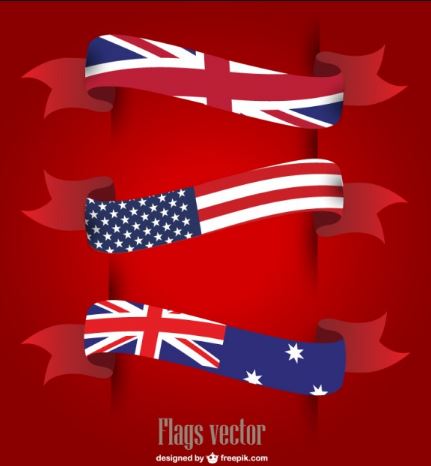 [Speaker Notes: Variety – band 3]
British, American, and Australian English
The most obvious difference between the British, Australian and American English is the accent, or pronunciation of words. 
American English uses a clear “r” sound and Australian and British English don’t pronounce a clear /r/ sound. In Australian or Britain the word “car” would be pronounced without the final “r” sound (i.e. “ca”) and “warmer” would be pronounced without the middle “r” sound  (i.e. /wamer/).
Major Differences between the 3 varieties of English
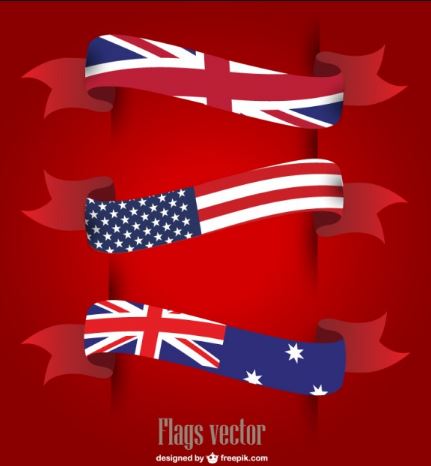 British, American, and Australian English
Major Differences between the 3 varieties of English
Another major difference between American English and British or Australian English is the intonation when asking questions. 
One’s voice goes up at the end of a yes or no question with American English, but with Australian and British English one’s voice goes down. 
There are also differences between vocabulary and spelling with the three different types of English. 
For example, in the United States and Britain they call two pieces of bread with a protein or vegetable in the middle a “sandwich” and in Australia they call this a “sanga.” 
ex of spelling: yogurt in US,  yoghurt in UK and Australia
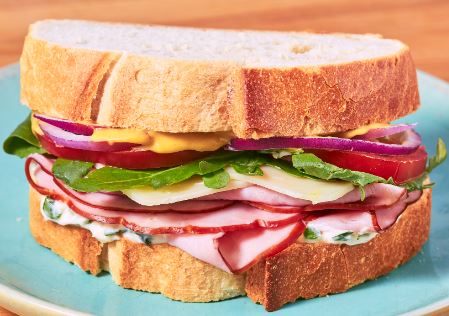 Popular Phrases and Words in Australia
“Aussie” *refers to someone who’s Australian. 
“Mate” means friend and is also used in British English.
“G’day” (pronounced “geh-day”) means “hello” or “how’re you?”
 “Crikey!” or “Streuth!” (pronounced “krai-kee” and “strooth”) are both *expressions of shock or surprise.
Crikey! Did you see the size of that bug?   -Streuth! You were almost hit by a bus!
“How ya going?” means “how’re you?” 
“Fair dinkum” or “dinky die” are both used to say something is true.
He’s as dinky die as you get.            -I finally did it mate! Fair dinkum.
“True Blue” is a way to say “the real thing.” *Originally it meant to be patriotic, but today it means genuine or *authentically Australian.
She’s American and he’s true blue Aussie.
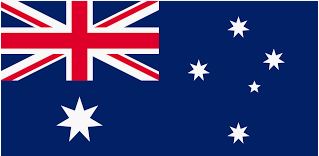 [Speaker Notes: Refer – band 3 word, expression- band 3, origanal – band 2, authentic- band 3]
Popular Phrases and Words in England
“Bloody” means “very.” This is a great way to show *emphasis when you’re speaking.
That meal was bloody good!
“Rubbish” literally means “garbage” or “trash.” If you don’t like something this is the perfect word to use to say it’s worthless or untrue.
I talked to my boss today and she agreed that my salary is rubbish. She said she’d give me a raise starting next week.
“Lovely” is a common British word to use if you want to *express affection or *approval for someone or something.
This is a lovely cup of tea.
“Bodge” is a word used to say that a repair job is of low-quality or is not done well. 
When I was a kid I had a bike that was bodged together.
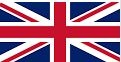 [Speaker Notes: Express- band 2, approve- band 3]
Popular Phrases and Words in England
“Chuffed to bits” is a common way in Britain to say you’re very pleased with someone or something. 
If someone is excited about taking a vacation to a new place you could say “they’re chuffed to bits about traveling to Greece.”
“Cheeky” means playful or mischievous. 
The boy was cheeky with his mum (“mum” is used in Britain and Australia and “mom” is used in the United States).
“You alright?” or “alright?” is a common way to say “hello!” in Britain. You can simply respond by nodding your head or saying “Hi.” This sounds like a question, but it’s simply a greeting.
“Fancy a cuppa’?” means “would you like a cup of tea?”
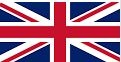 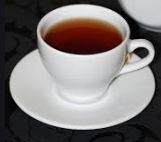 Popular Phrases and Words in America
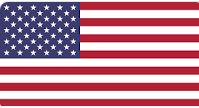 “Hang out” is a way to talk about spending time at a certain place or with someone. 
“I just hung out and relaxed at my house all weekend.”
“Chill out” means to relax. 
We’re just chilling out at my place. 
if someone tells you to “chill out” they’re telling you to not overact about a situation or get too stressed about something small.
“Have a blast” is a way to say that someone or something is fun. 
The concert was a blast!
Popular Phrases and Words in America
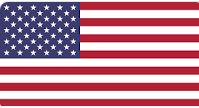 “How’s it going?” or “what’s up?” is a common way for people from the United States to ask “how’re you?” or “how’re you doing?” 
“Awesome” or “cool” are popular ways to express that you think someone or something is amazing or wonderful.
The movie was awesome!” 
“Costs an arm and a leg” means that something is really expensive. 
I really want to buy that coat, but it costs an arm and a leg.
“Oh my G-d”, “oh my gosh” or “OMG” are all ways to emphasize surprise or shock.
OMG, did you see how big that pizza was?!
Task
Complete the online chat between friends.  
Answer once as if you’re from America, and a second time as if you’re from England.
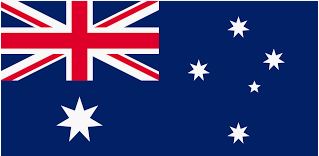 “G’day Dan.  How ya goin?  Do you want to go the cinema tonight?”
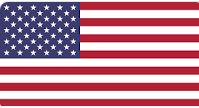 “I’m fine.  I’m just chilling out with my brother at home.”
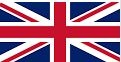 “I am relaxing.  I’m drinking a lovely cup of tea.”
[Speaker Notes: Can engage in basic social communication online (adapted CEFR A2)
Can write short, simple notes, emails and text messages (e.g. to send or reply to an invitation, to confirm or change an arrangement, to express thanks or apology) (adapted CEFR A2)]
Let’s Review - Vocabulary
Let’s Review – Vocabulary
https://quizlet.com/_8dy9cb?x=1qqt&i=2r9iph
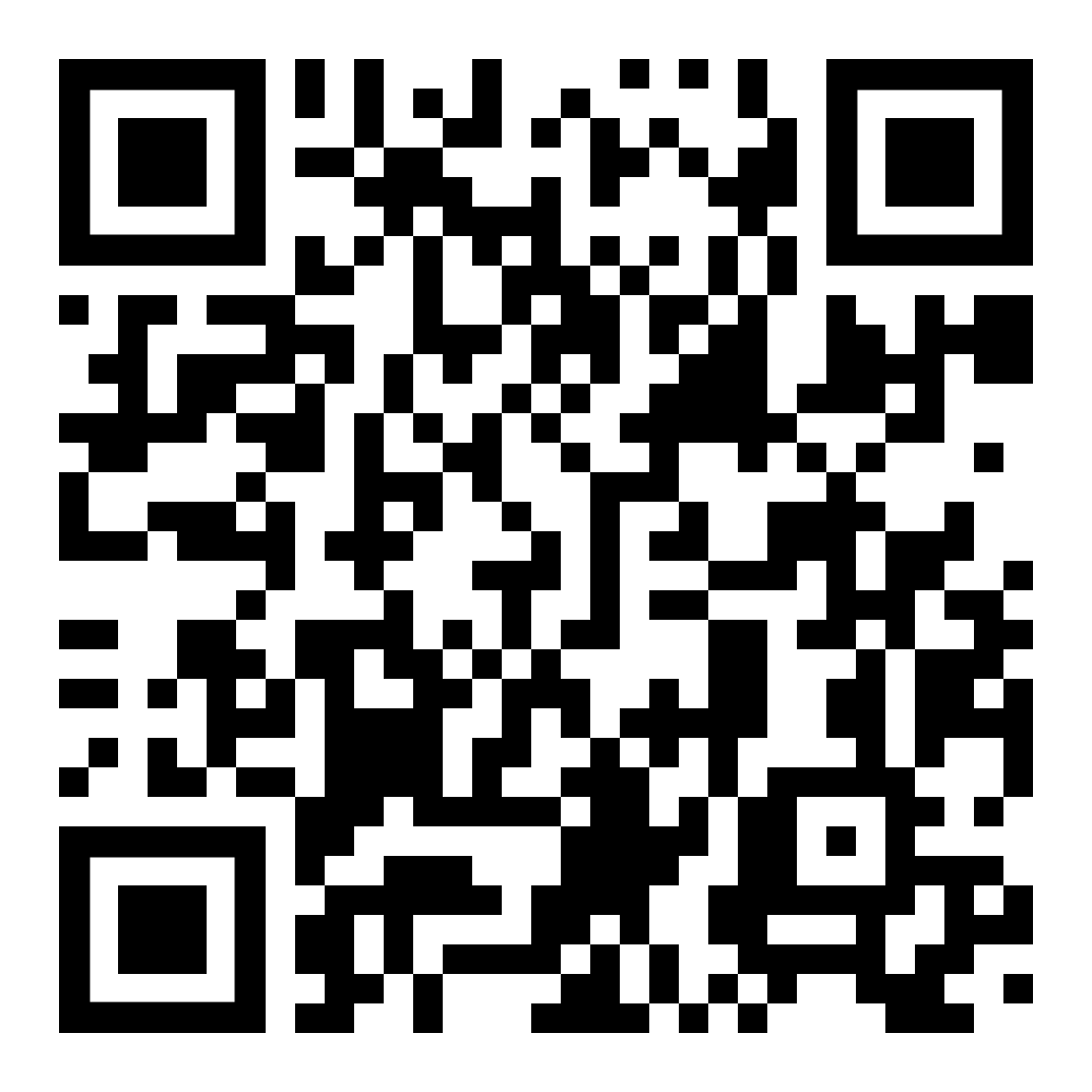 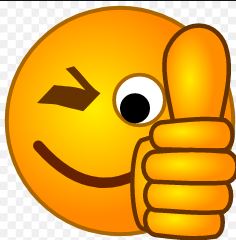 Now you can…
[Speaker Notes: Spoken Reception:
Can understand enough to be able to meet needs of a concrete type especially if speech is clearly articulated (adapted CEFR A2)
Can understand straightforward announcements (e.g. a telephone recording or radio announcement of a cinema program or sports event, an announcement that a train has been delayed, or messages announced by loudspeaker in a supermarket), if the delivery is articulated clearly (CEFR A2)]
שימוש ביצירות מוגנות בזכויות יוצרים ואיתור בעלי זכויות
השימוש ביצירות במהלך שידור זה נעשה לפי סעיף 27א לחוק זכות יוצרים, תשס"ח-2007. אם הינך בעל הזכויות באחת היצירות, באפשרותך לבקש מאיתנו לחדול מהשימוש ביצירה, זאת באמצעות פנייה לדוא"ל rights@education.gov.il